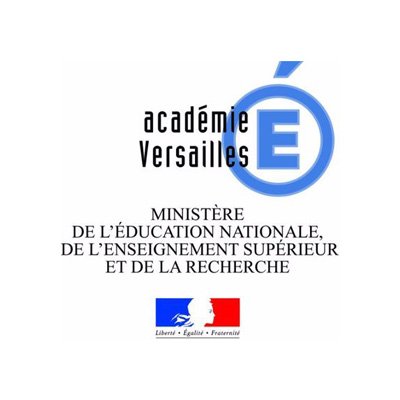 Masterclasse« Mon grand oral »
MerCREDI 20 MAI
Bienvenue !
Comment poser une question ?
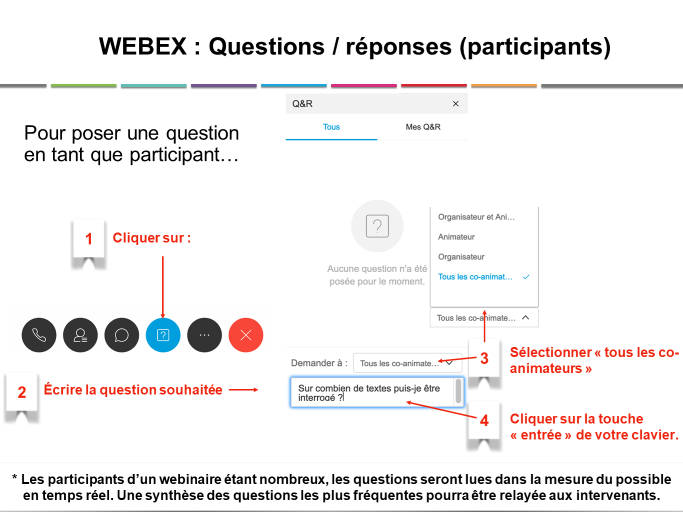 Une masterclasse animée par…
Julie FERNANDEZ, professeur et formatrice en lettres.

Cyril DELHAY, professeur d’art oratoire à Sciences Po. 

Trois lycéen.nes : 
Marie ; 
Anaïs ; 
Grégory.
Le grand oral, qu’est-ce que c’est ?
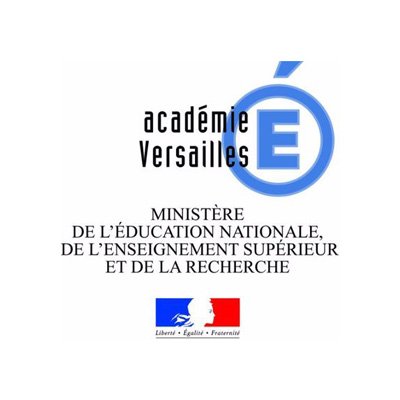 DÉFINITION DE L’ÉPREUVE DU GRAND ORAL
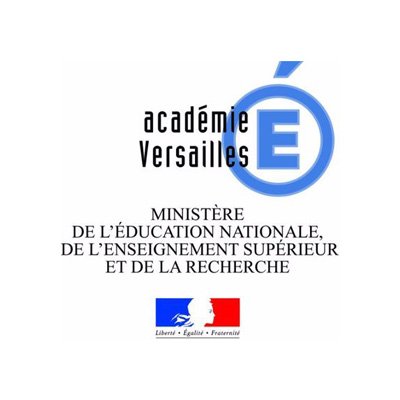 Comment se déroule cette épreuve ?
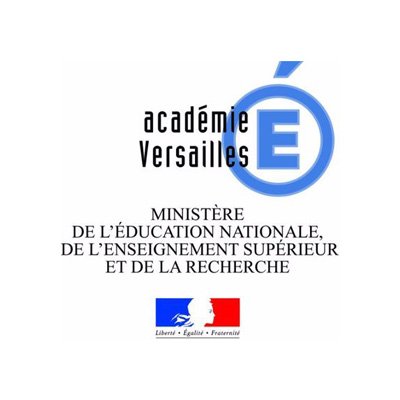 Le grand oral en un coup d’œil
Préparation : 20 minutes
Passation : 20 minutes
Le grand oral en un coup d’œil
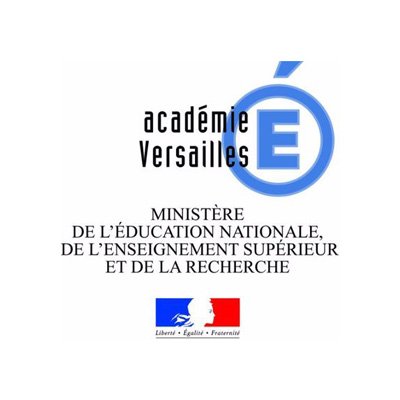 Année de Terminale
J’effectue un choix personnel de mes deux sujets au 1er trimestre
Année de 
Terminale
Comment travailler mes sujets pendant l’année ?
Année de 
Terminale
Je parle debout et sans notes (5 minutes)
PREMIER TEMPS : Présenter une question debout en 5min
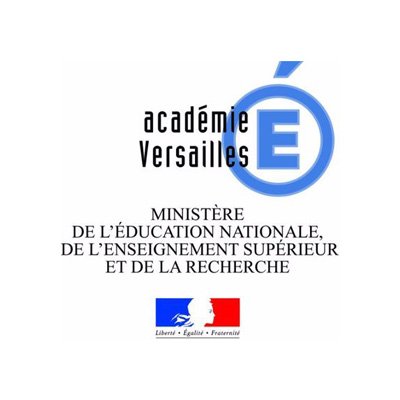 Année de 
Terminale
Je prépare l’échange avec le jury (15 minutes)
1ère partie de l’échange, 10 minutes, assis ou debout
Année de 
Terminale
Question sur l’orientation : être acteur de mon questionnement
2ème partie de l’échange : mon parcours et mon projet d’orientation – 5 minutes
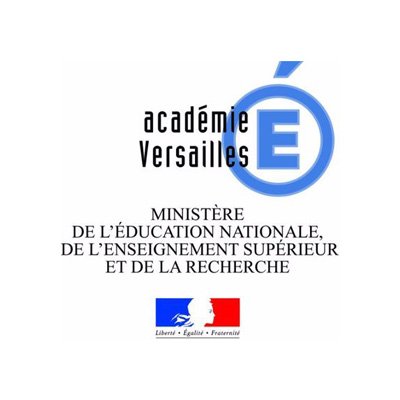 Le grand oral – synthèse provisoire
2 idées clé : 
Le grand oral c’est : 
un choix personnel (des possibilités multiples)
 Un processus de maturation
 
Le choix d’une question
Un processus pour définir, motiver, nourrir, clarifier qui commence en première pour s’achever en fin de terminale
Un thème, des idées qui croisent goûts, centres d’intérêt, le projet de parcours
Des liens entre ce thème et l’un ou les deux enseignements de spécialité
Des recherches documentaires pour comprendre, approfondir, cerner son sujet, ses questions
Un cheminement de la réflexion par le carnet de bord et par l’échange 
Un travail de sélection, de concentration pour présenter l’essentiel en 5 minutes
Le grand oral – synthèse provisoire
Les  5 minutes d’oral
Parler debout : c’est être plus présent, plus engagé dans son corps et sa parole.
Parler sans notes : c’est être libre pour parler, regarder ses interlocuteurs, créer une relation d’échange. 
Ménager des silences : C’est permettre à ses auditeurs d’entrer dans son univers, son propos, de suivre le discours pour bien mener l’entretien qui suit.
MERCI A TOUTES ET A TOUS POUR VOS QUESTIONS !
Bon courage pour la fin d’annee !
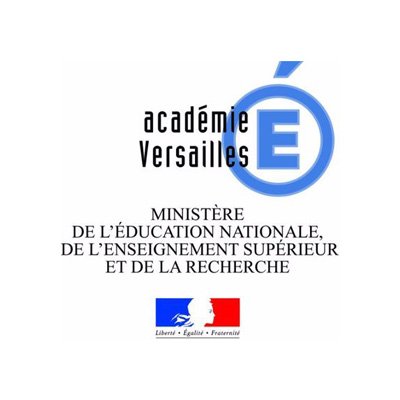 Annexe 1 - Grille d'évaluation indicative de l'épreuve orale terminale